Классный час Радужная страна
Учитель Пятникова М.Г.
МБОУ «СОШ № 42»   г.Братска
Коллектив от лат. collectivus - собирательный
это группа, объединяющая людей, занятых решением общей  задачи
трудовой,
учебной, 
спортивной и др.
Какие мы?
мы разные;
мы единый коллектив – одно целое;
мы весёлые, дружные и позитивные;
Откуда берётся радуга?
Радуга – одно из самых красивых явлений природы.

Белый луч через призму преломляется и образует полоску из цветных линий - спектр
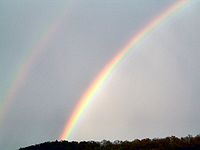 Подберите синонимы к слову «радужное»
ра́дужный — имеющий цвета радуги, многоцветный. Малый академический словарь
светлое,
красочное, 
яркое, 
веселое, 
радостное, 
праздничное
Большой толково-фразеологический словарь Михельсона 
радужное настроение
(иноск.) — веселое, полное надежд
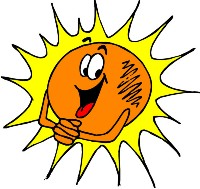 Что ещё бывает «радужным»?
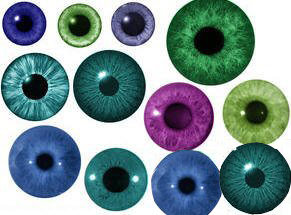 Что может настроить нас на радужный лад?
доброта окружающих людей	
прикосновение к прекрасному
Красота природы
Красота произведений искусстваТАНЕЦ
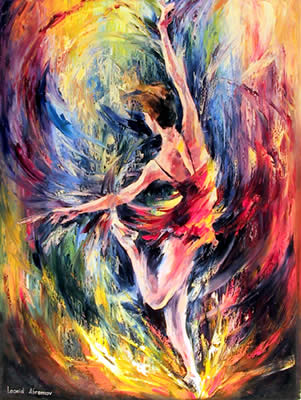 МУЗЫКА
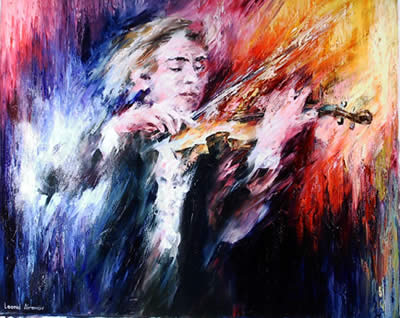 ЖИВОПИСЬ
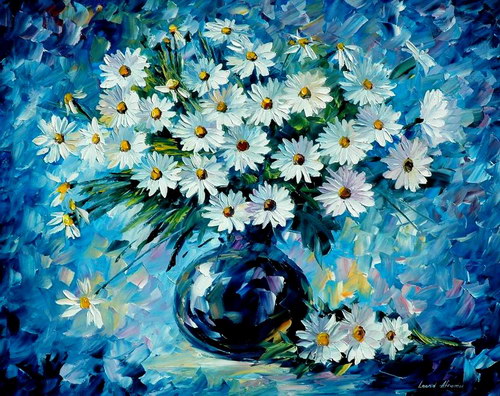 Радужная живопись
Художник 
Леонид Афремов
Л.Афремов о себе: 
      «Каждая работа - это результат длительного процесса рисования; каждое полотно рождалось во время творческого поиска; каждая картина наполнена моим внутренним миром. Каждая моя работа приносит различные настроения, цвета и эмоции. Я люблю выражать красоту, гармонию и дух этого мира на своих полотнах. Мое сердце полностью открыто искусству. Я наслаждаюсь созданием вдохновляющих и красивых картин из глубин моей души. Каждая картина отражает мои чувства, страсть и музыку моей души. Настоящее искусство - живое и вдохновляемое человечеством. Я верю в то, что искусство помогает нам освободиться от агрессии и депрессии.»
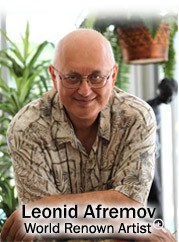 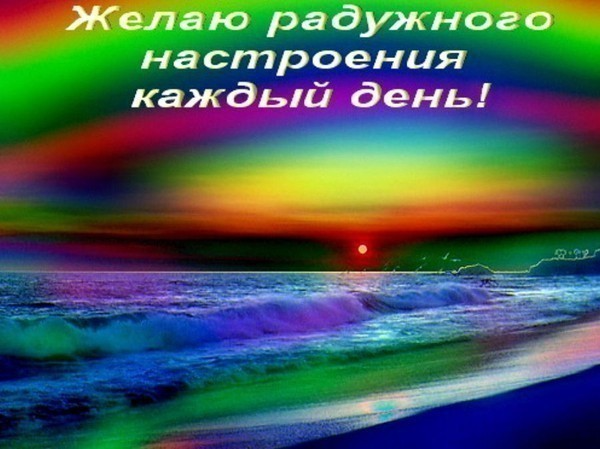